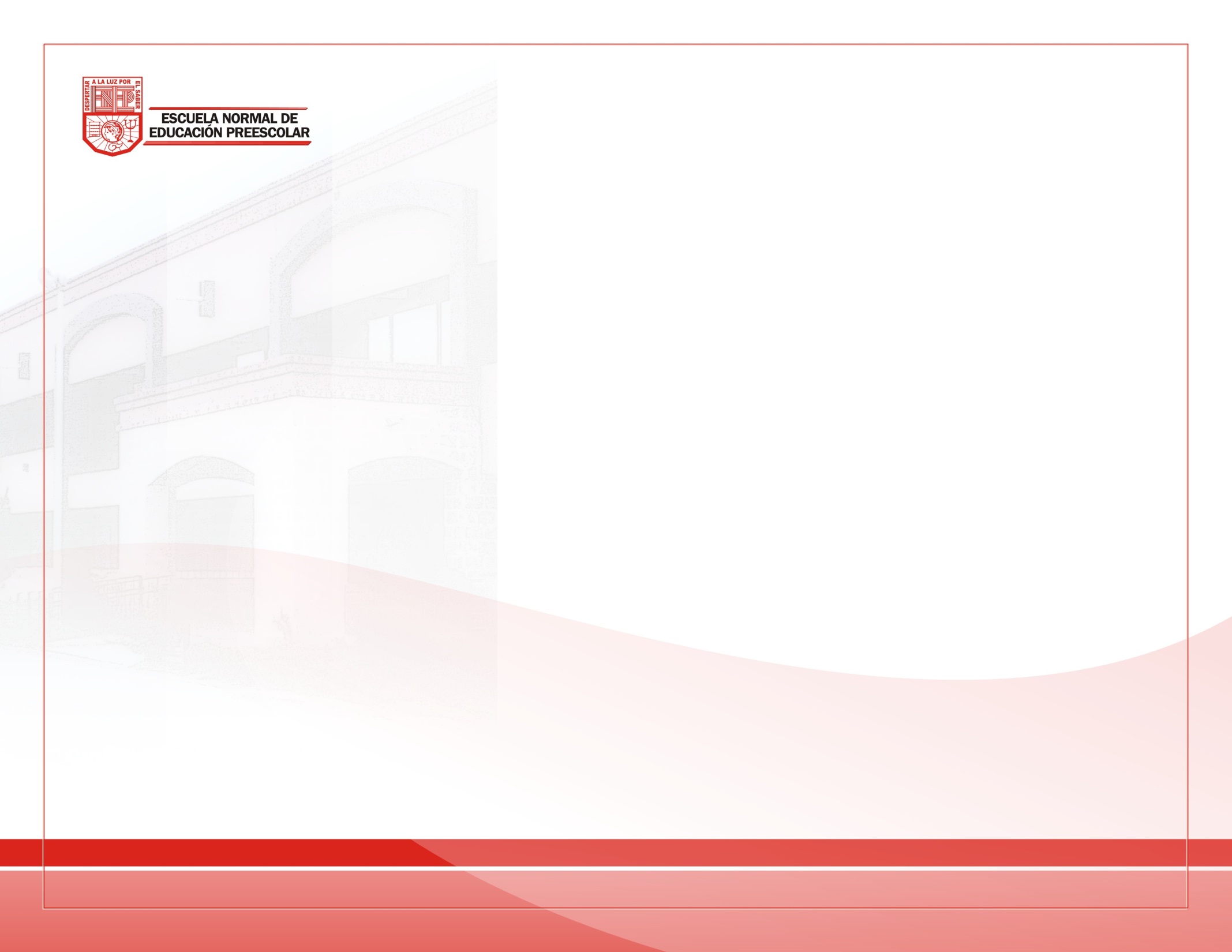 PROPÓSITO: Conocer las aplicaciones del uso de las Tic que las alumnas manejan: materiales imprimibles, objetos de aprendizaje y uso de Escuela en Red